The JEFF Project Snapshot: Overview, Developments, and Status
Daniela FOLIGNO 
CSEWG
15 November 2023
1) From JEFF-3.3 to JEFF-4.0
JEFF-4.0 Timeline
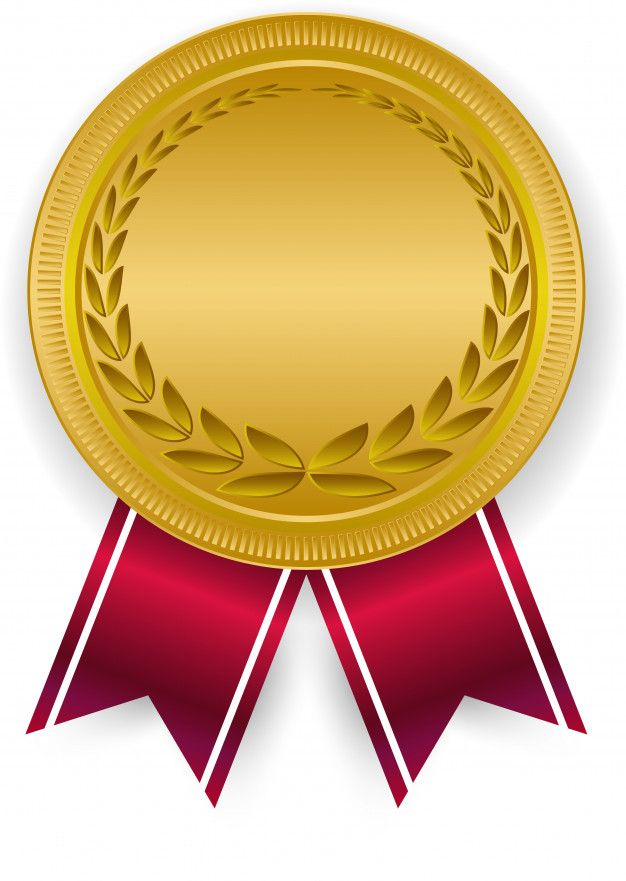 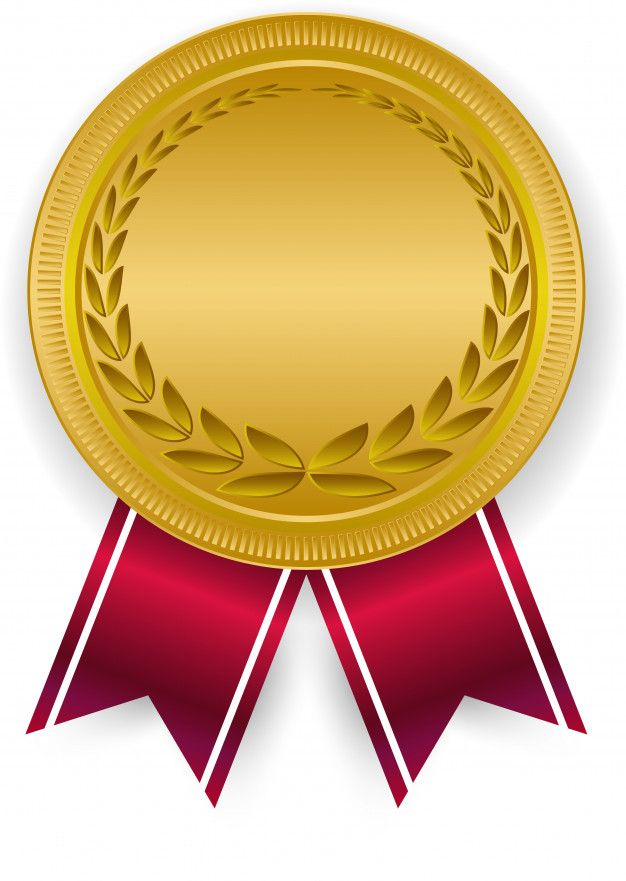 2017
2020
2021
2022
2023
2024
JEFF-4T3
Test Library
JEFF-4T2
Test Library
JEFF-4.0
Release
JEFF-3.3
Release
JEFF-4T0
Test Library
JEFF-4T1
Test Library
JEFF-4.0 Test versions
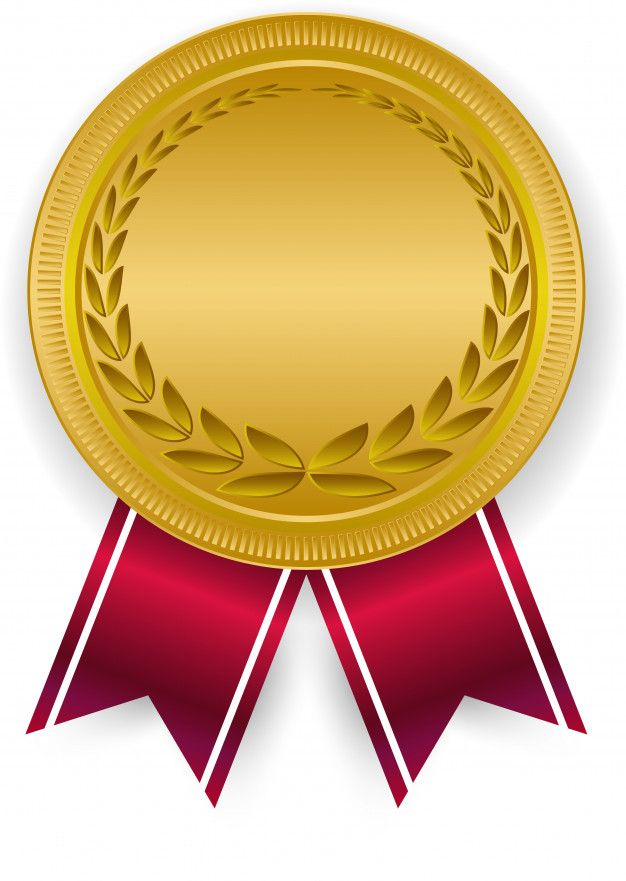 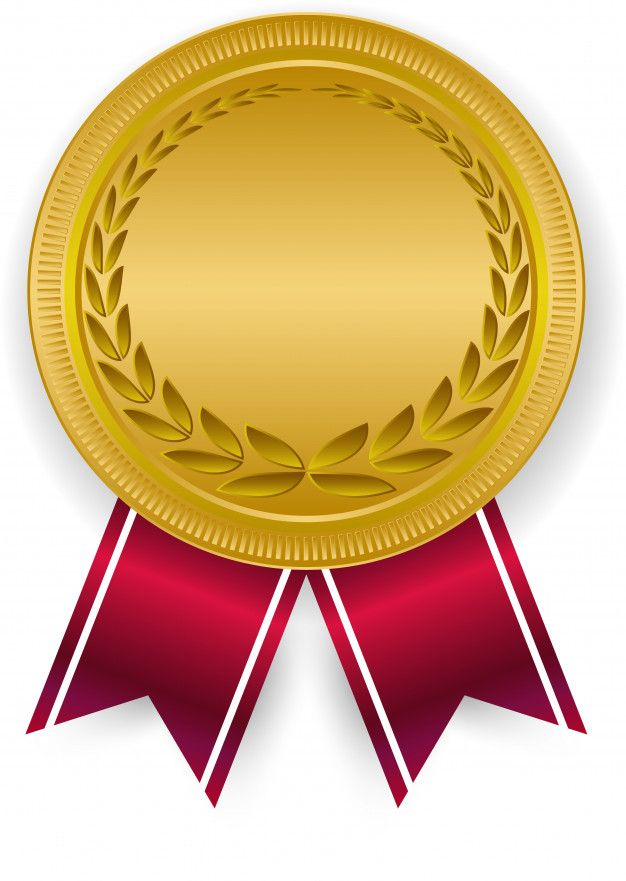 2017
2020
2021
2022
2023
2024
JEFF-4T3
Test Library
JEFF-4T2
Test Library
JEFF-4.0
Release
JEFF-3.3
Release
JEFF-4T0
Test Library
JEFF-4T1
Test Library
JEFF-4.0 Test versions
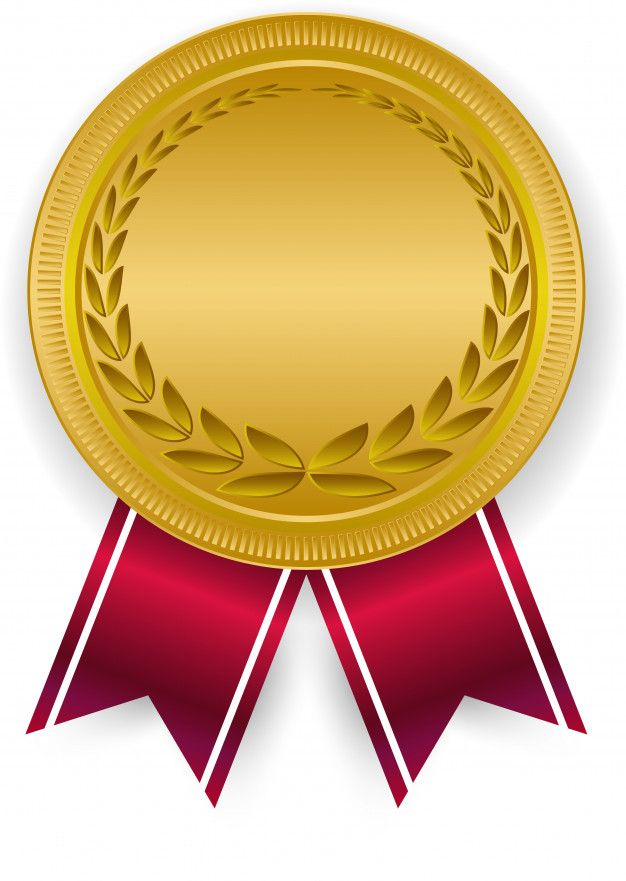 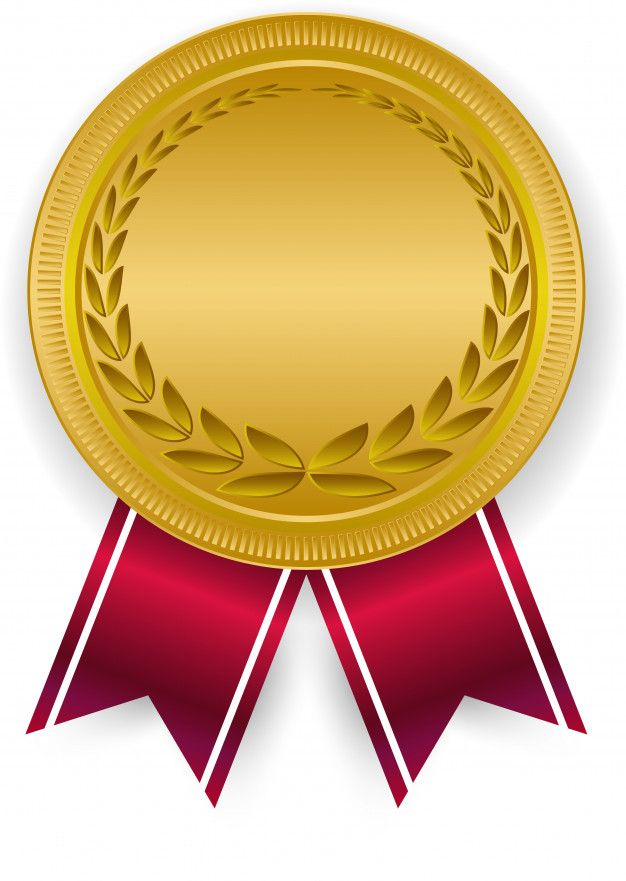 2017
2020
2021
2022
2023
2024
JEFF-4T3
Test Library
JEFF-4T2
Test Library
JEFF-4.0
Release
JEFF-3.3
Release
JEFF-4T0
Test Library
JEFF-4T1
Test Library
14 new evaluations
1 new FY
1 from JENDL-5
17 from INDEN
Minor corrections
7 new evaluations
2 new FY
1 from JENDL-5
6 restore 8 groups DN data
8 from ENDF/B-VIII.1
6 from INDEN
3 from TENDL-2023
Minor corrections
28 new evaluations
1 from JENDL-5
1 from ENDF/B-VIII.0
TENDL-19 --> TENDL-21
28 new evaluations
5 from JENDL-4u
9 from ENDF/B-VIII.0
6 from JEFF-3.1.1
100 from JEFF-3.3
414 from TENDL-2019
(of which 302 were TENDL-2015)
JEFF-4.0 New Evaluations
2017
2024
JEFF-4.0
Release
JEFF-3.3
Release
Provided by ORNL
JEFF-4.0: The Big 5
U-235
Pu-241
JEFF-3.3
U-238
Pu-239
Pu-240
U-235
Pu-239
JEFF-4T0
Pu-240
Pu-240
JEFF-4T1
U-235
U-238
Pu-239
U-238
JEFF-4T2
U-235
Pu-239
Pu-240
Pu-241
U-238
JEFF-4T3
U-235
JEFF-4.0: The Big 5
U-235
Pu-241
JEFF-3.3
U-238
Pu-239
Pu-240
U-235
Pu-239
JEFF-4T0
Pu-240
Pu-240
JEFF-4T1
U-235
U-238
Pu-239
U-238
JEFF-4T2
U-235
Pu-239
Pu-240
Pu-241
U-238
JEFF-4T3
U-235
For further information about the these evaluations, contact gilles.noguere@cea.fr
T2 to T3
Pu-241
Pu-239
U-238
JEFF-4T2
U-235
Pu-240
RRR 
νp
Continuum
RRR 
νp
Continuum
Continuum
Thermal 
PFNS
from 
CRP
MF6/MT102
for thermal
point
Pu-239
Pu-240
Pu-241
U-238
JEFF-4T3
U-235
For further information about the GLLS adjustment, contact dimitri-alexandre.rochman@psi.ch
T2 to T3: an alternative path
Pu-241
U-238
Pu-240
Pu-239
JEFF-4T2
U-235
RRR 
Nup
Continuum
RRR 
νp
Continuum
MF6/MT102
for thermal
point
Thermal 
PFNS
from 
CRP
Thermal 
PFNS
from 
JEFF-3.3
Continuum
Simultaneous GLLS adjustment of all resonance parameters and Pu-239 νp to reproduce JEFF-3.1.1 performances
Pu-241u
Pu-241a
Pu-240u
U-238
Pu-239a
Pu-240a
JEFF-4T3
U-235
Pu-239u
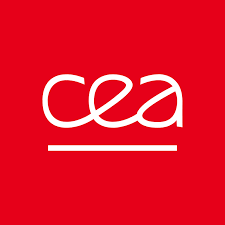 JEFF-4.0 Fission Yields
Thermal neutron induced fission of U-235 and Pu-239
At each step of the evaluation process, correlations induced mainly by the conservation laws are given and the full variance-covariance matrix can then be determined

As data points from the experimental datasets (used for the isobaric fission yields evaluation) were not always compatible with each other, it was necessary to apply a “regularization” method
Strict sorting (S)

Instead of adding independent uncertainty, only consistent experiments are selected. Measurements that did not pass the tests per datasets and the tests per mass were excluded.
Conservative sorting (C) 

All the datasets are used by adding 2.5% uncertainty to all data points, in order to make them compatible.
The main difference between the two methods is the uncertainty
For further information about the FY evaluations, contact olivier.serot@cea.fr
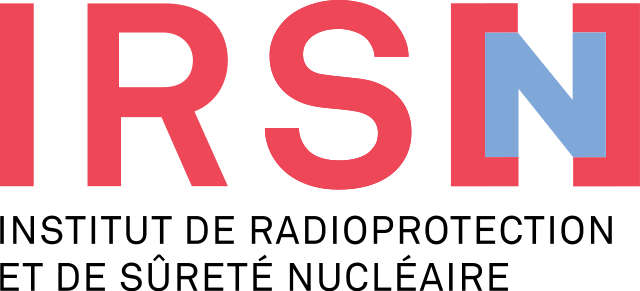 JEFF-4Tx BU issue
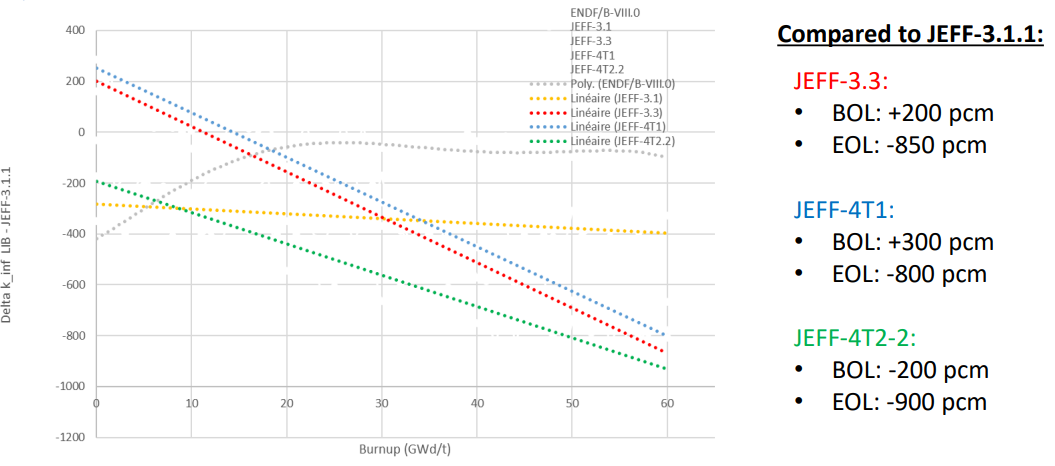 VESTA 2.2 UAM Pin cell calculation
PWR UOX fuel pin
Irradiated during 1 cycle
BU= 61.28 GWd/tHM
2D model
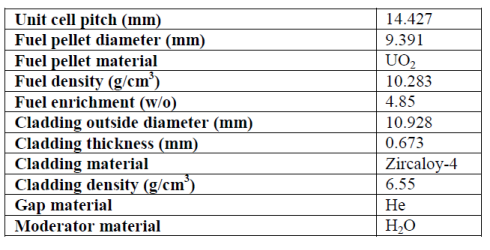 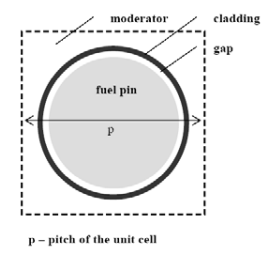 The strong k_inf bias with burn-up observed with JEFF-3.3 and JEFF-4.T0, JEFF-4.T1, is still present using new JEFF-4T2.2
For further information about this work, contact raphaelle.ichou@irsn.fr
https://www.oecd-nea.org/dbdata/nds_jefdoc/jefdoc-2233.pdf
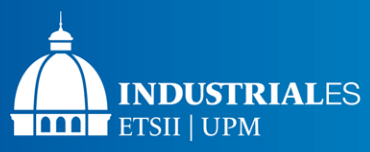 JEFF-4Tx BU issue contributions
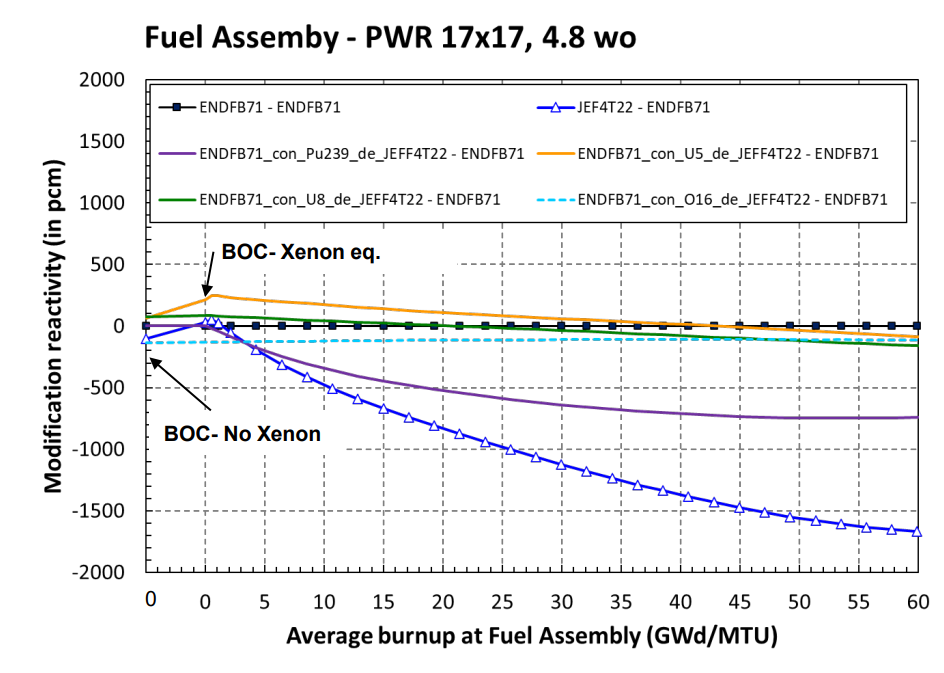 Contribution of different isotopes at high BU:
Low contribution of U-238
Large impact of Pu-239
Large contribution of Fission Products
For further information about this work, contact oscar.cabellos@upm.es
https://www.oecd-nea.org/dbdata/nds_jefdoc/jefdoc-2239.pdf
JEFF-4.0 Timeline
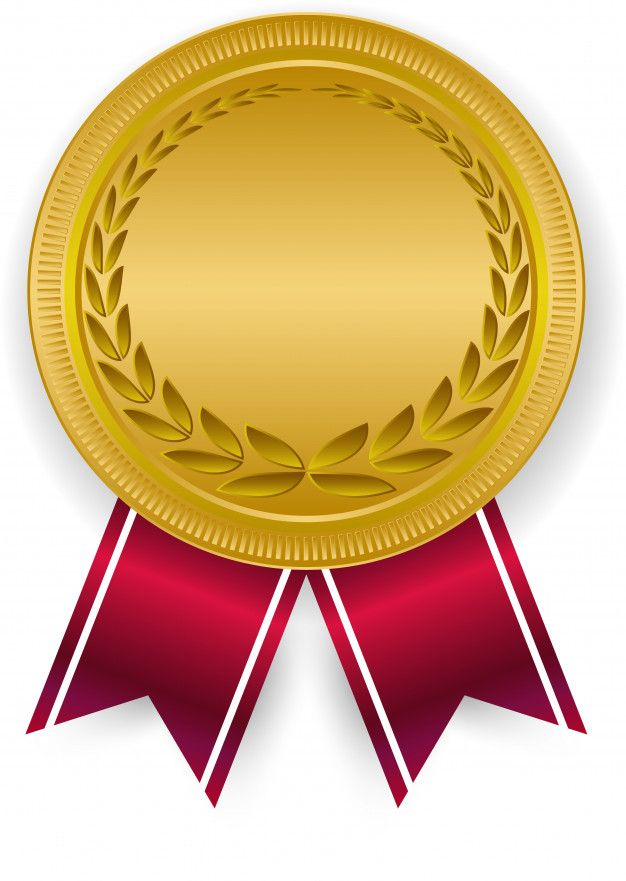 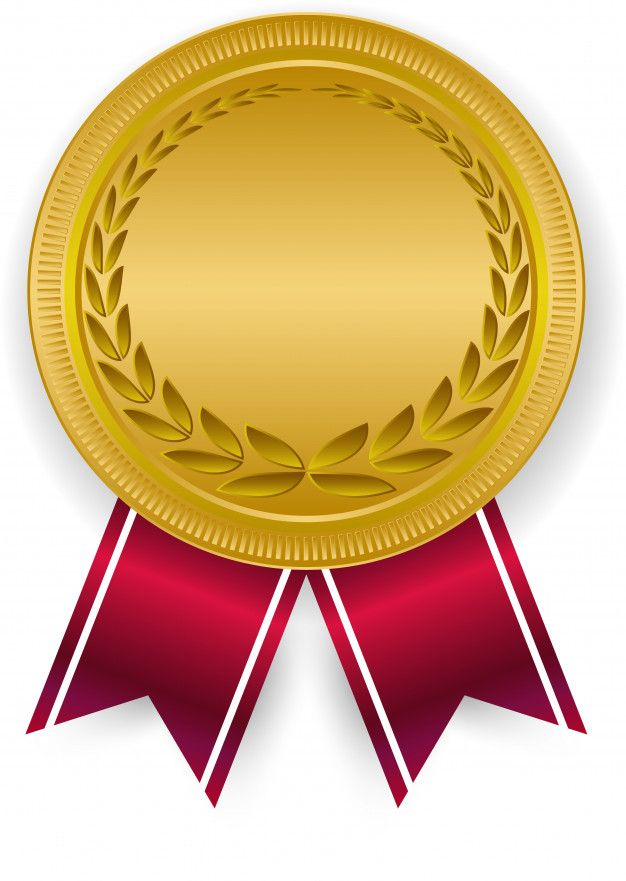 https://www.oecd-nea.org/dbdata/jeff/jeff40/t3/
JEFF-4T3 is available. First feedbacks will be given at 
the next JEFF Nuclear Data Week
2017
2020
2021
2022
2023
2024
JEFF-4T3
Test Library
JEFF-4T2
Test Library
JEFF-4.0
Release
JEFF-3.3
Release
JEFF-4T0
Test Library
JEFF-4T1
Test Library
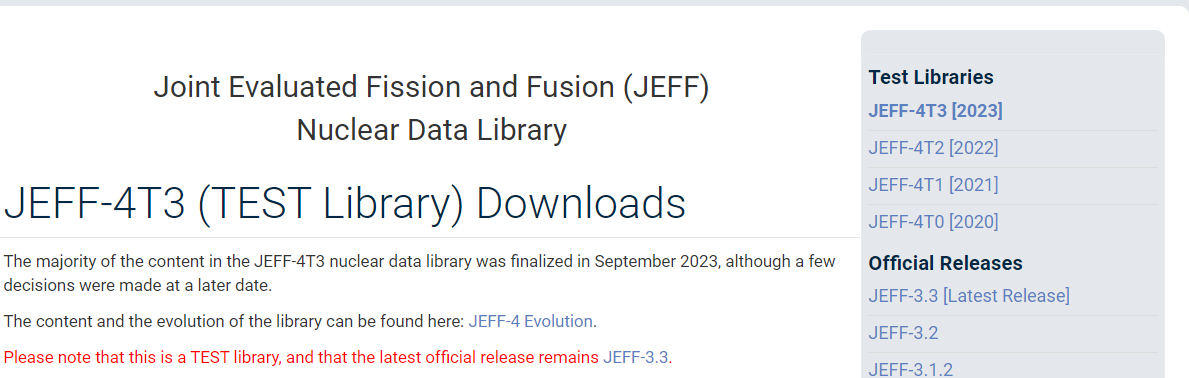 2) Integrated, Automated, and Reproducible Nuclear Data Processing at the NEA
The NEA Processing pipeline
The main YAML (pipeline definition) is maintained in its own repository

After every commit, the pipeline is automatically triggered

The pipeline is identical for all isotopes
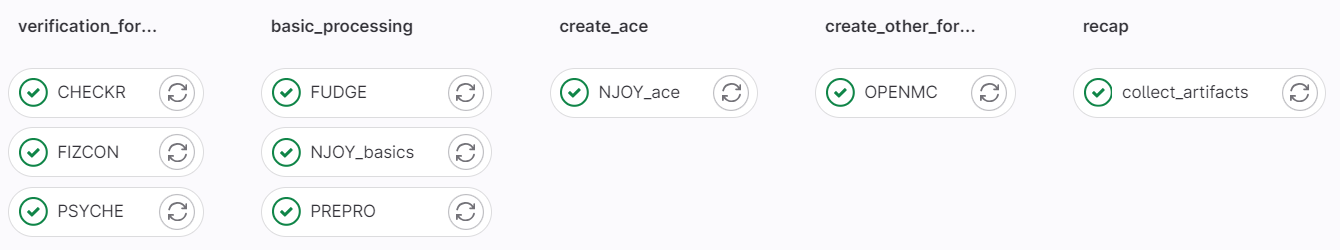 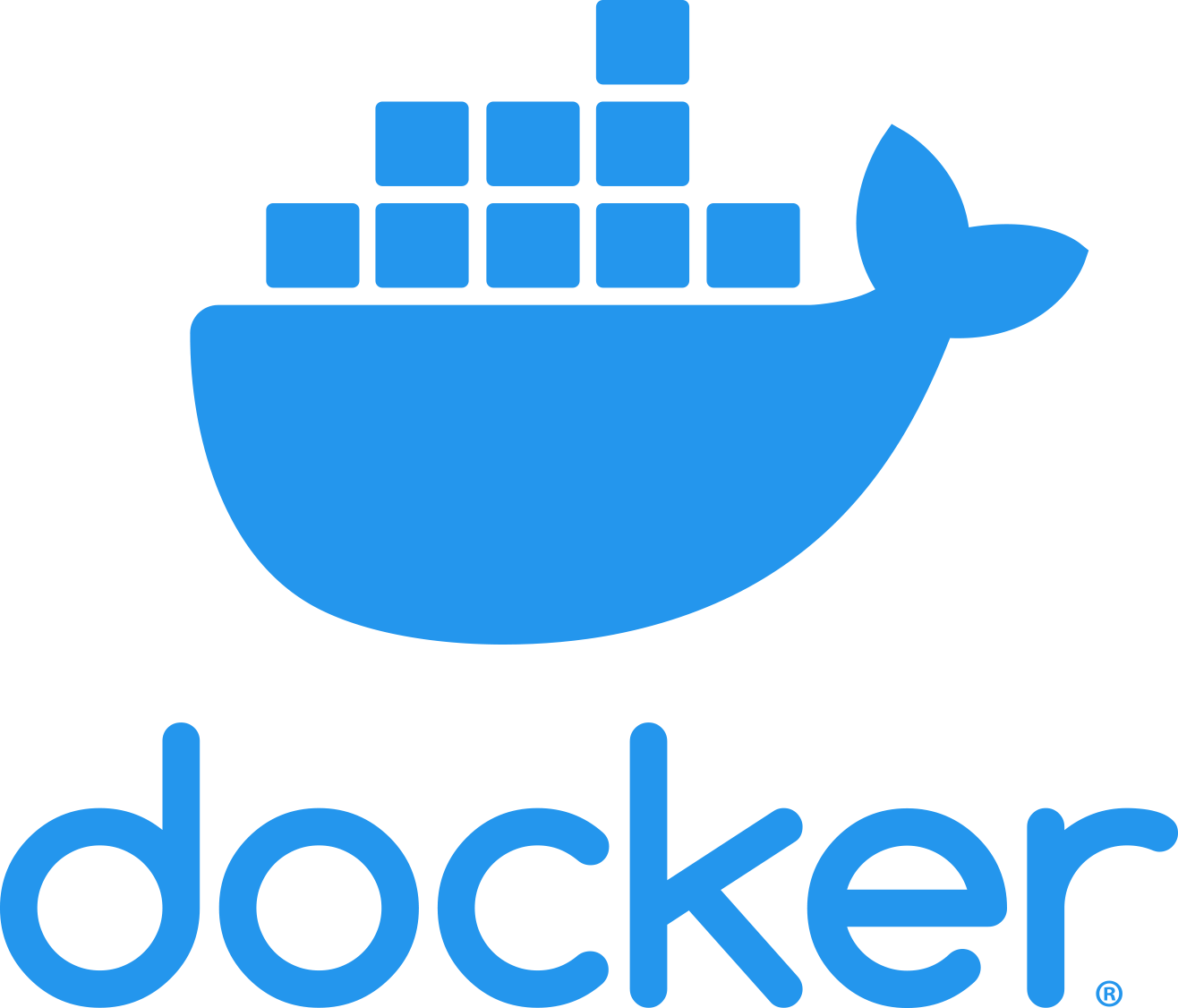 Codes are built into Docker images, stored in the Harbor, and pulled by the pipeline
The NEA Processing pipeline
Reconstruction of cross sections from RP
Creation of PENDF on a unionized energy grid
Doppler-broadening of the cross sections in PENDF
Self-shielding in the URR
Generation of heat production XS and radiation damage energy production
Format checks
Internal consistency checks
Additional checks
ENDF  GNDS
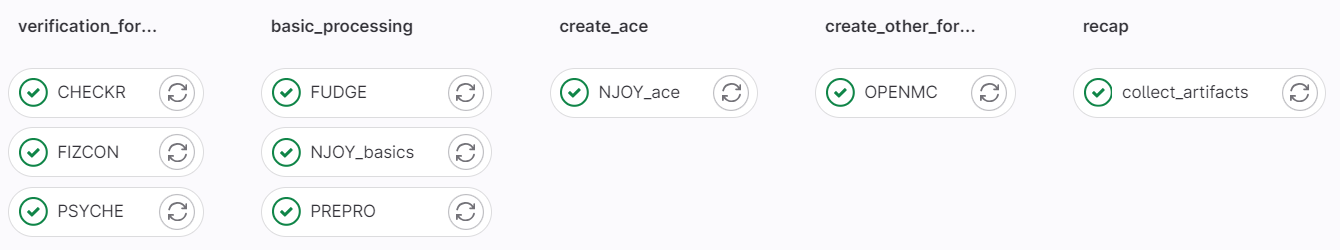 Produce probability tables for the URR self-shielded XS
Create the ACE file
Reconstruction of cross sections from RP
Doppler-broadening of the cross sections in ENDF-6
Generation of activation cross sections (MF=10)
Calculation of self-shielded, multigroup cross sections and multi-band parameters in the ENDF format
Convert the ACE files into HDF5 format
Thanks to J-C Sublet for providing his processing routine
The NEA Processing pipeline
The pipeline is designed by the JEFF community for the JEFF community
MCNP
Serpent
TRIPOLI-4
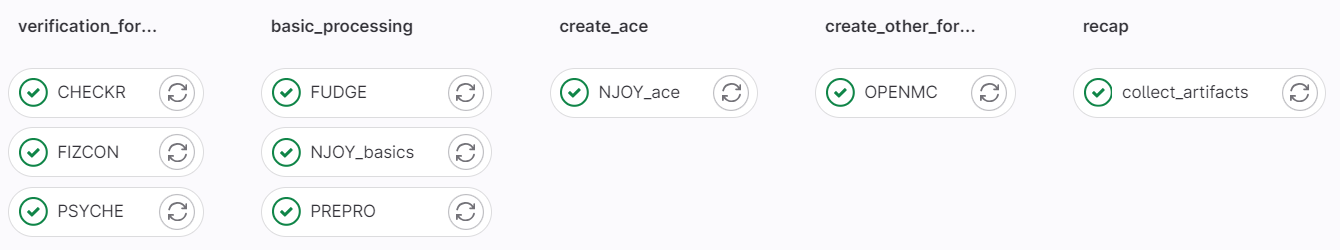 AMPX
SCALE
OpenMC
FISPACT-II
For further information about AMPX processing, contact andrew.holcomb@oecd-nea.org
3) Past and future meetings
The current ND path
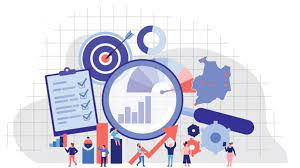 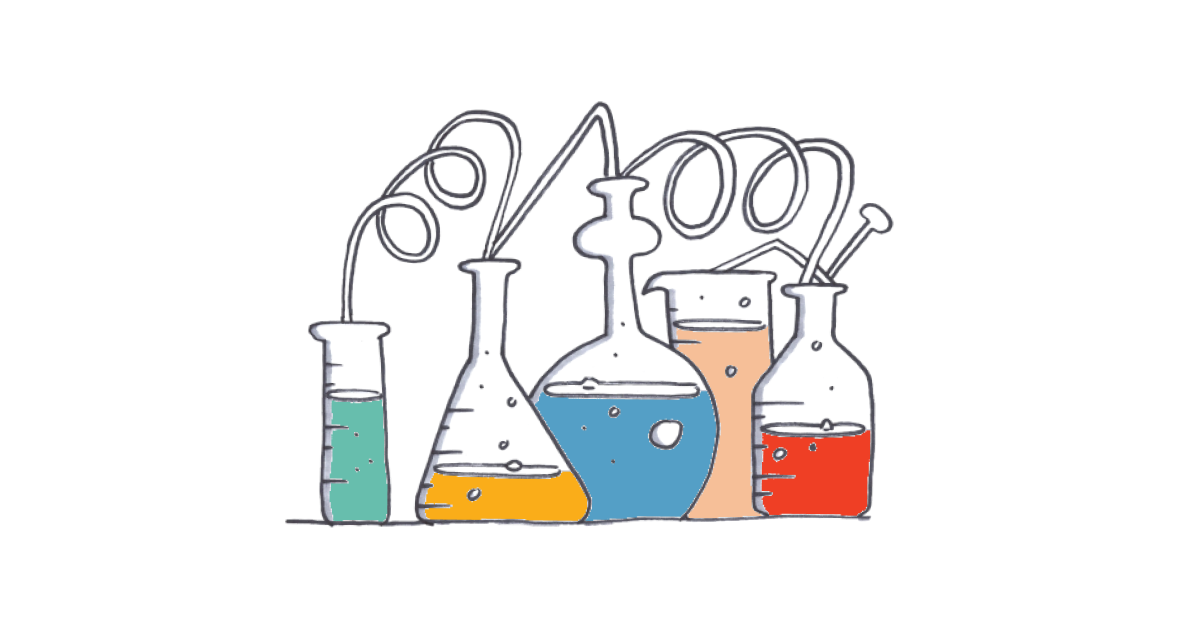 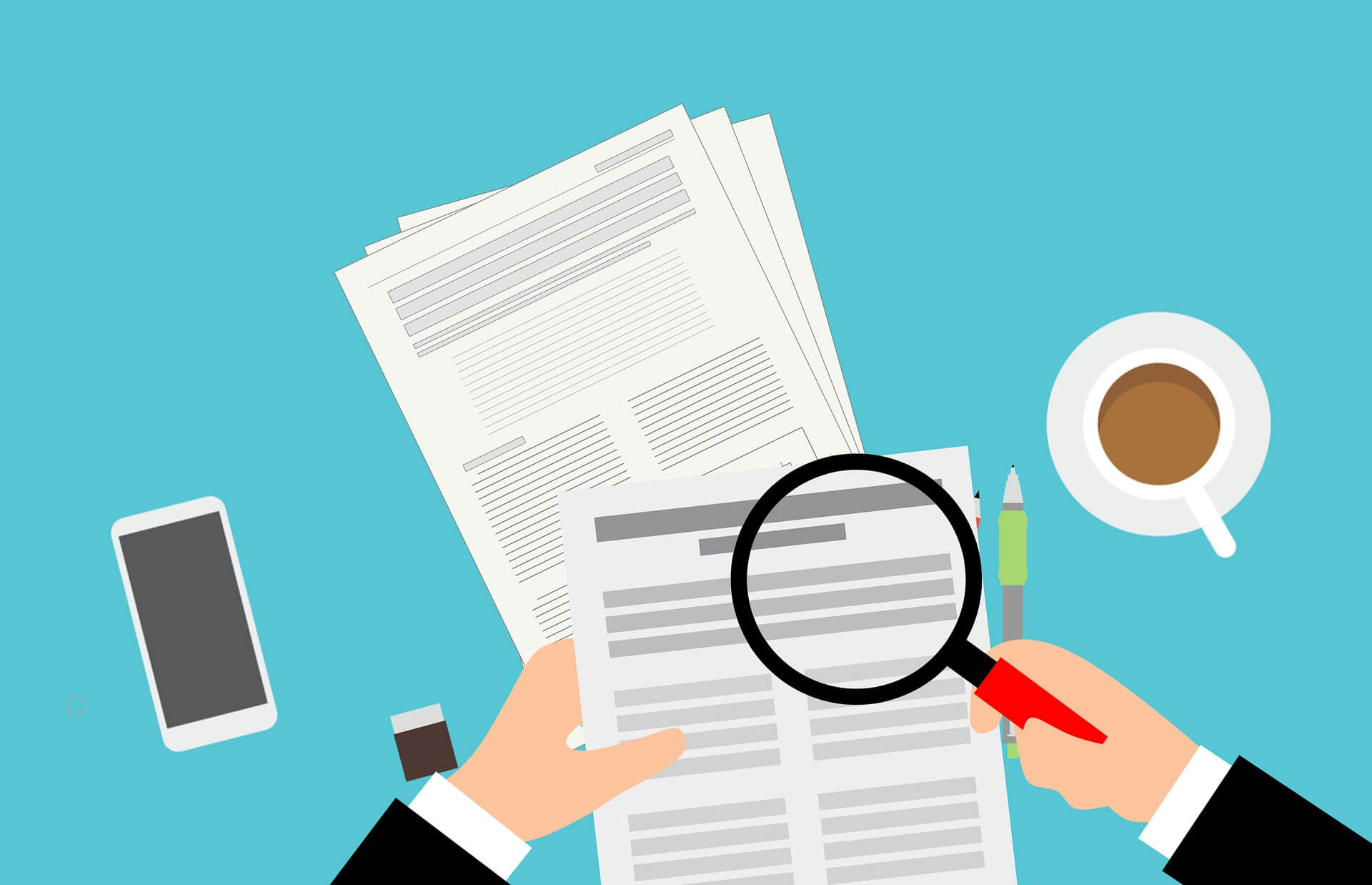 Experiments
New evaluations
Processing & Verification
USER
Release
Benchmarking & Validation
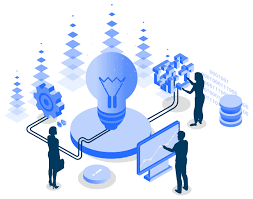 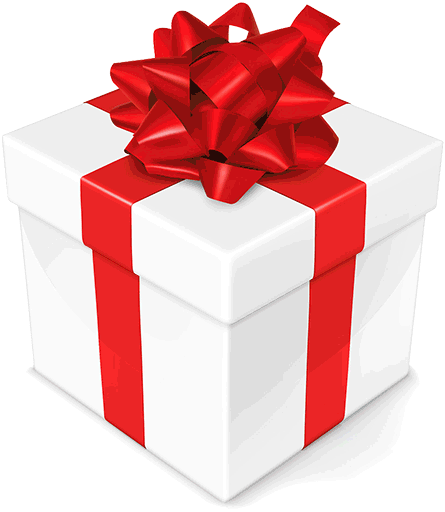 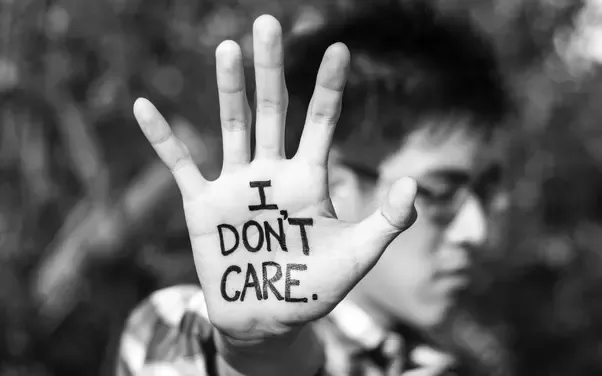 An alternative possibility
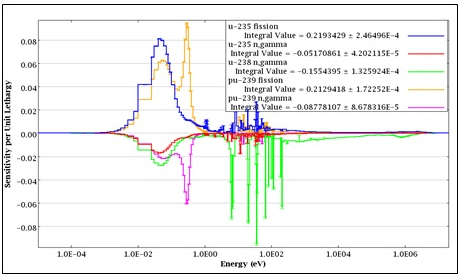 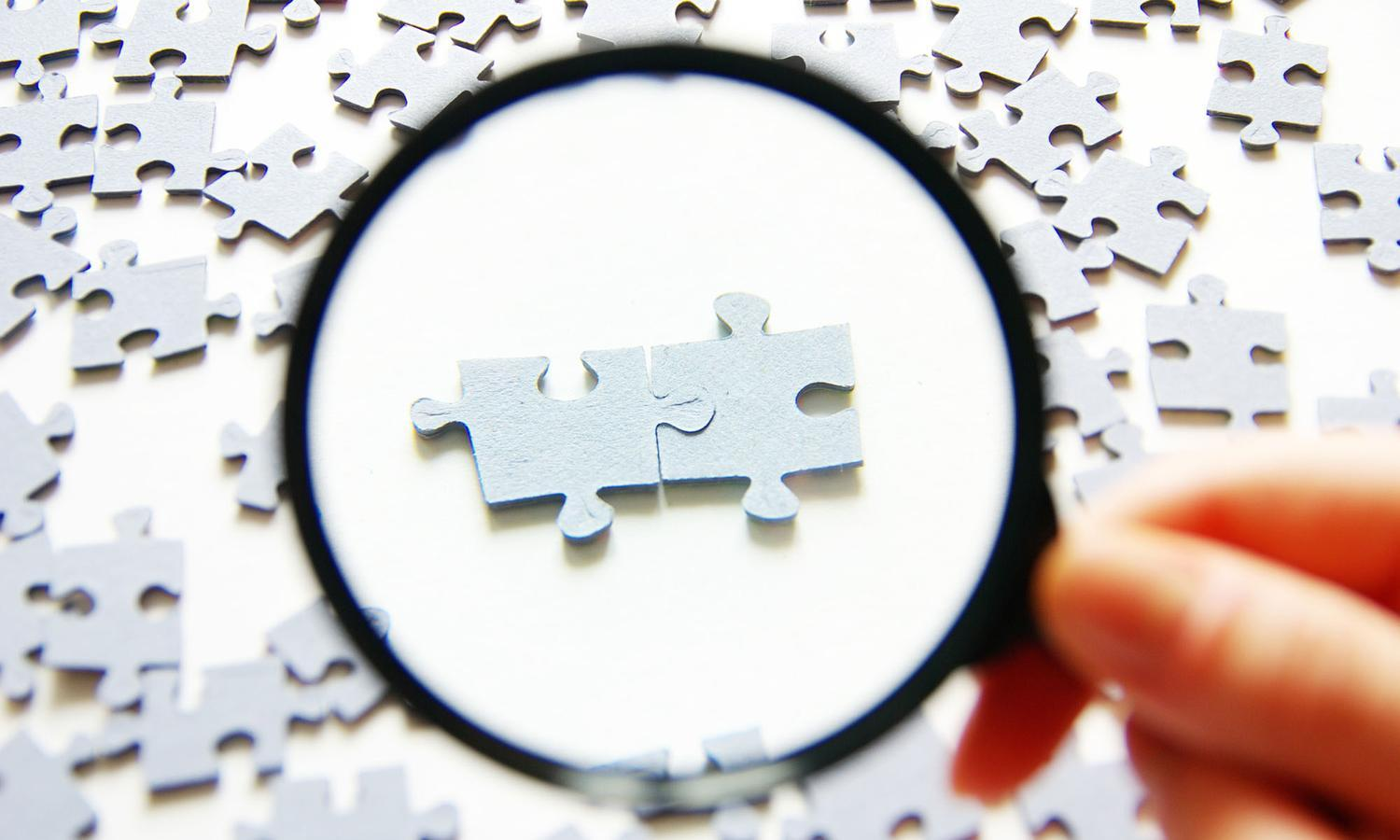 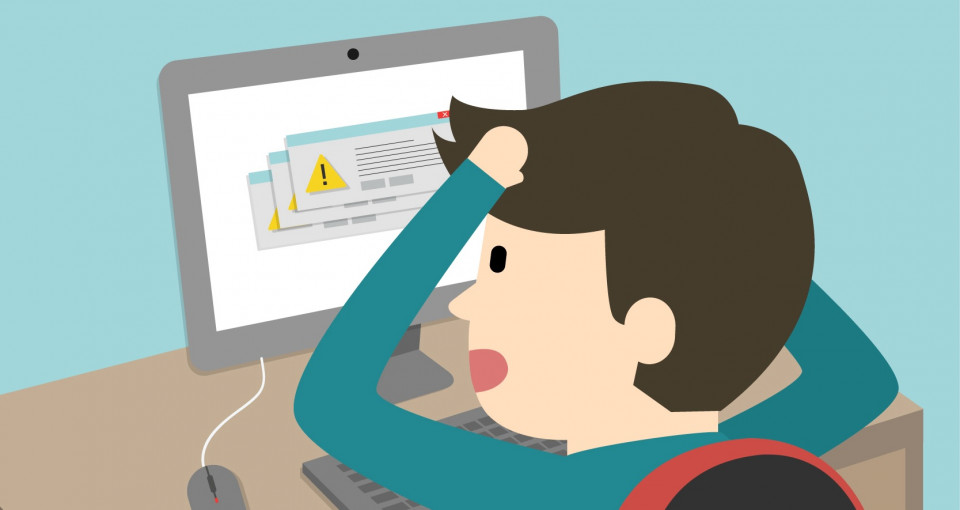 USER’s needs
Identification of the problem
Nuclear data need (HPRL)
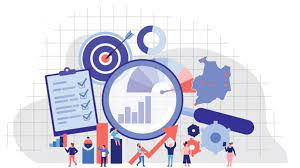 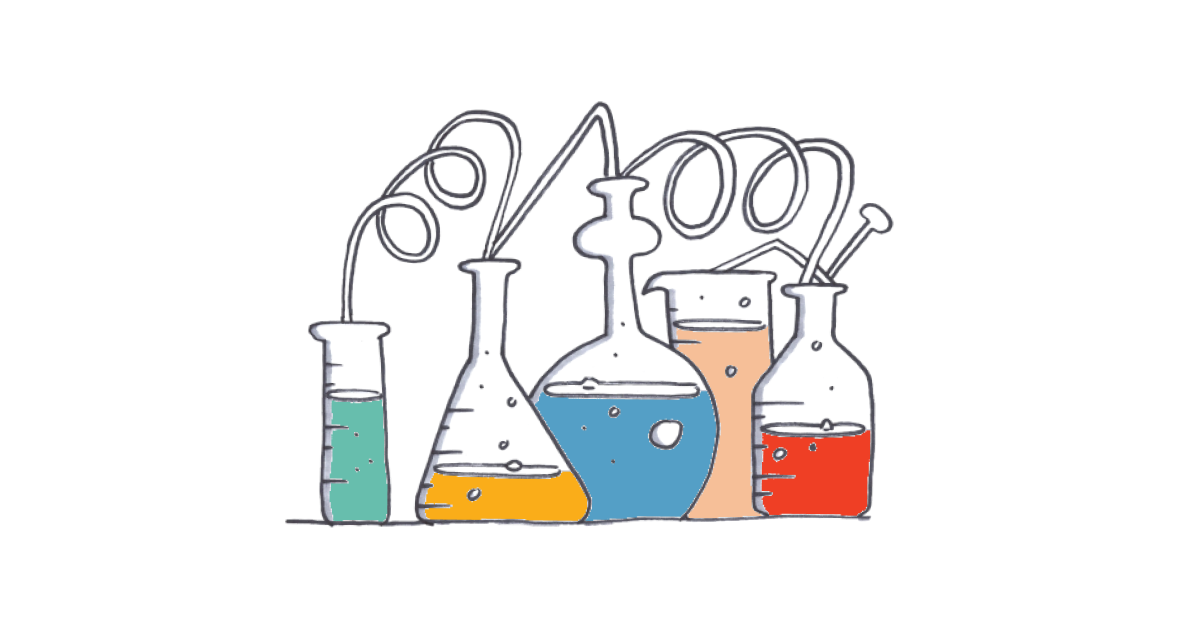 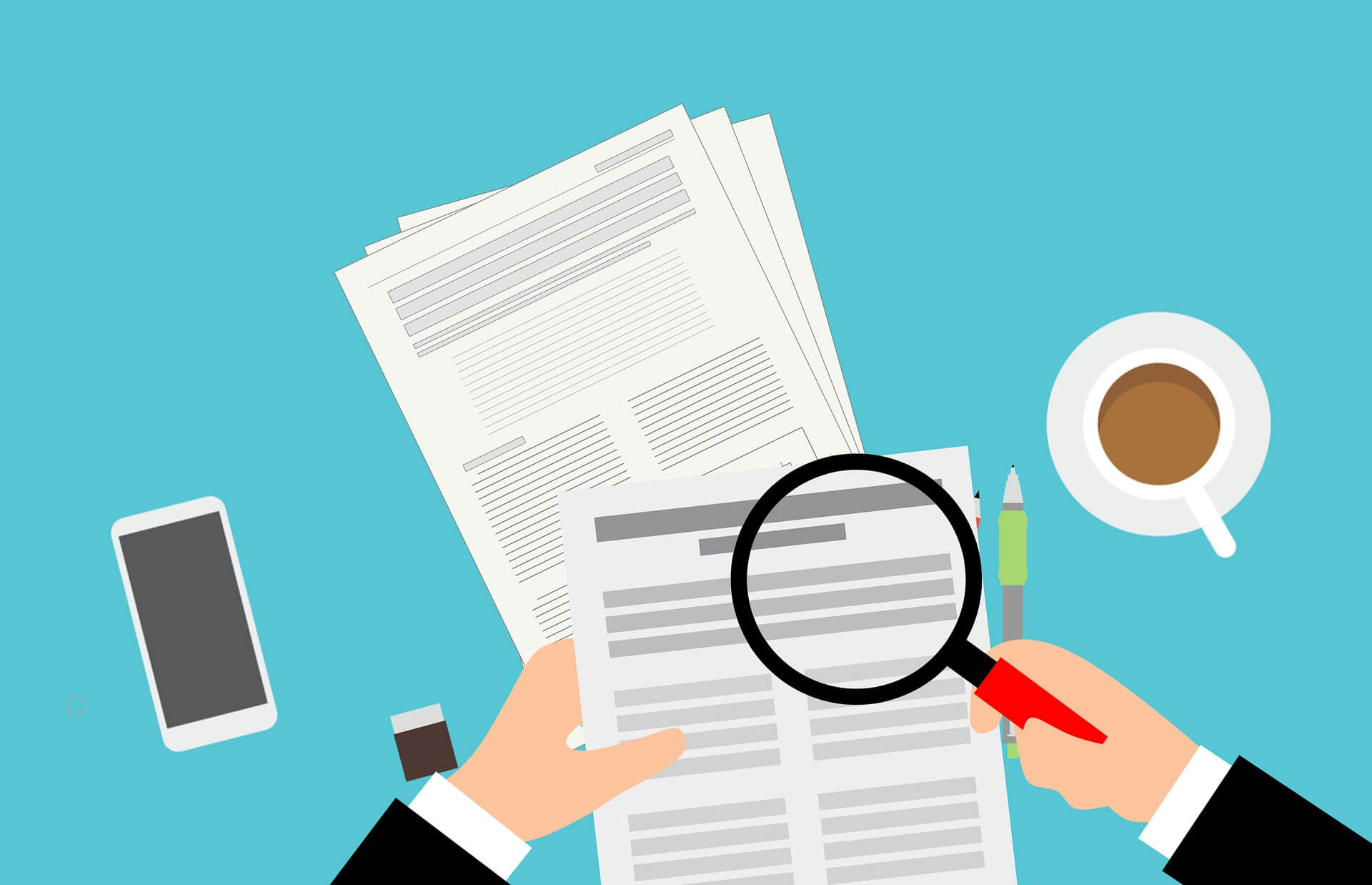 Processing & Verification
New evaluations
Experiments
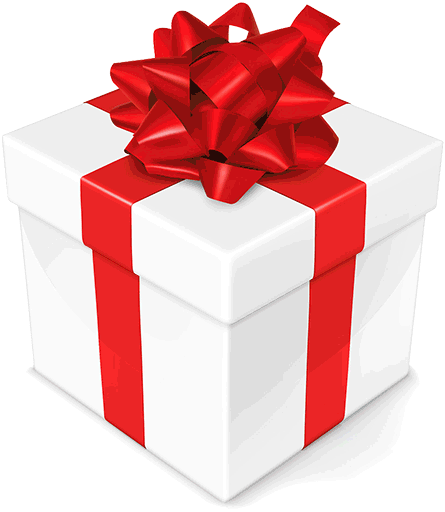 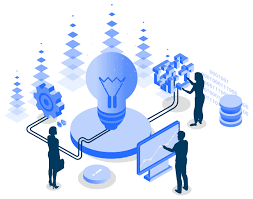 Benchmarking & Validation
Release
Stakeholder meeting
September 20th, 2023
Nuclear Physics Needs for Nuclear Energy Technology

Goal: Listen to the nuclear data needs from a great variety of stakeholders
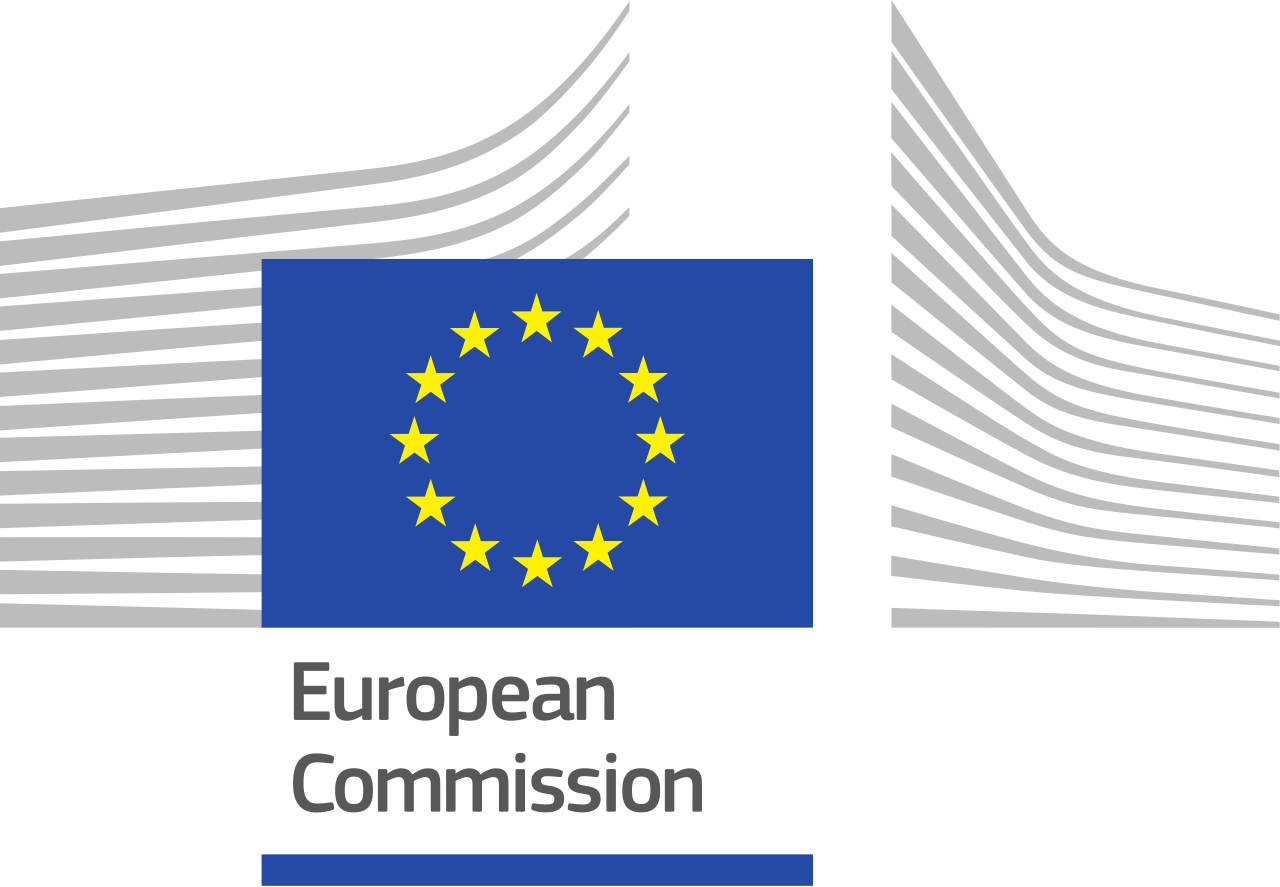 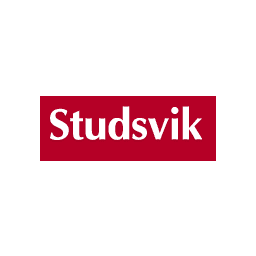 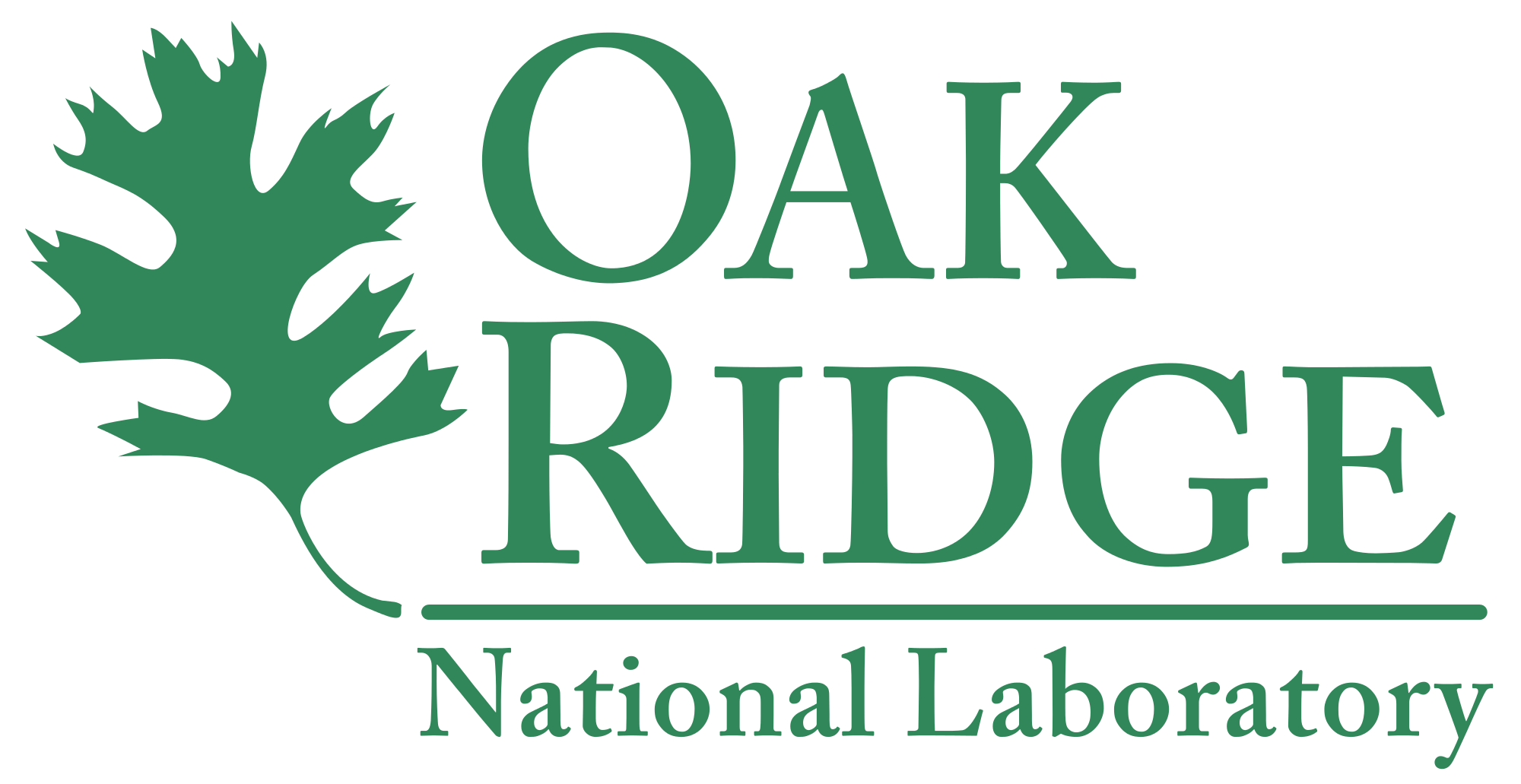 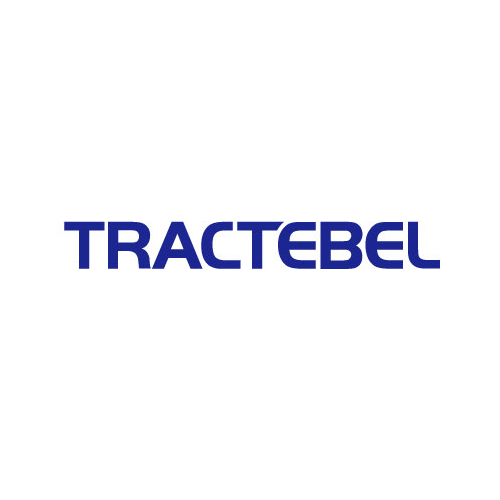 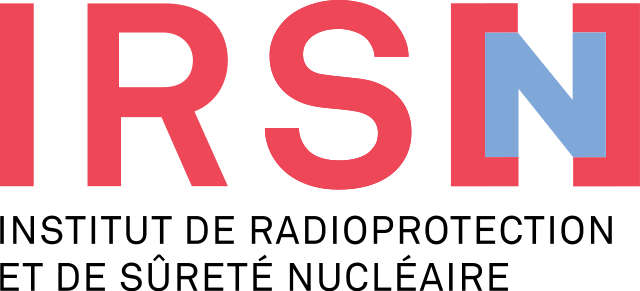 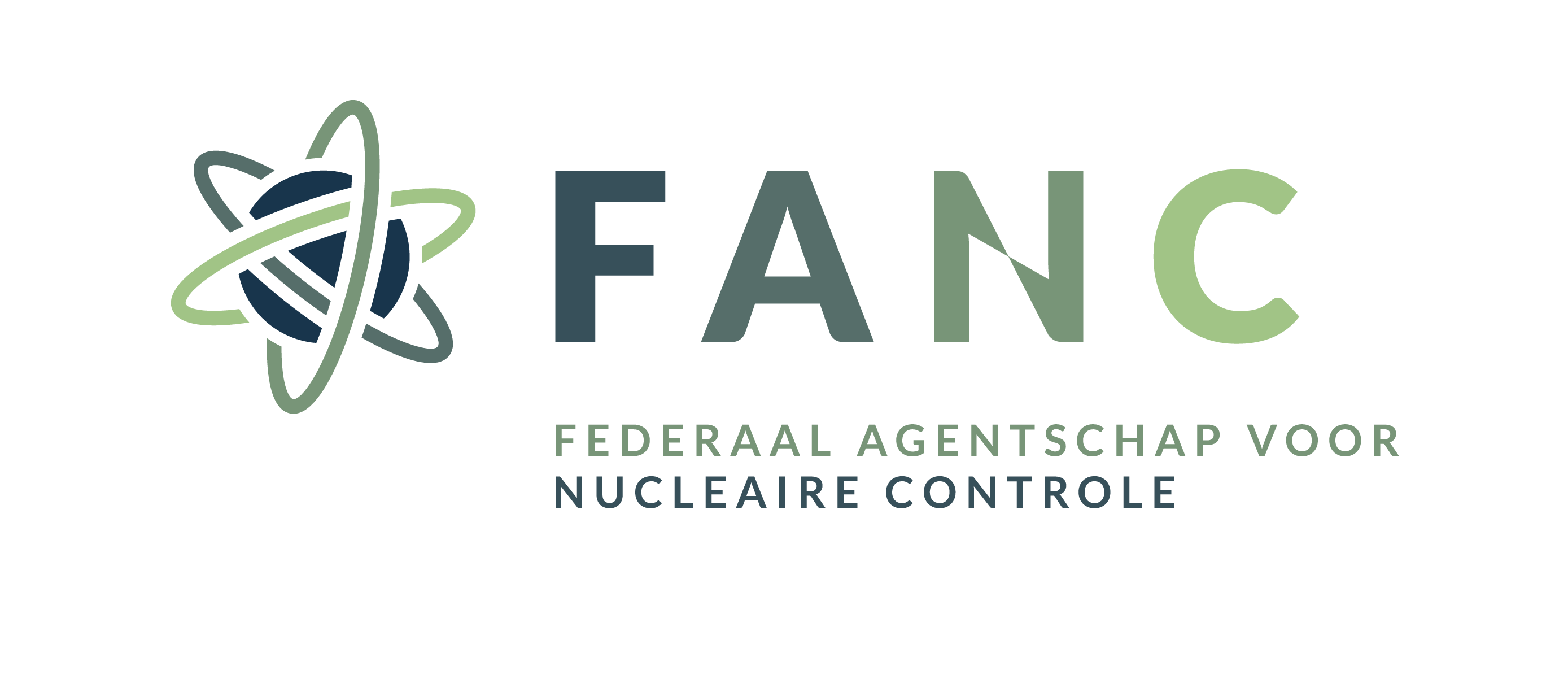 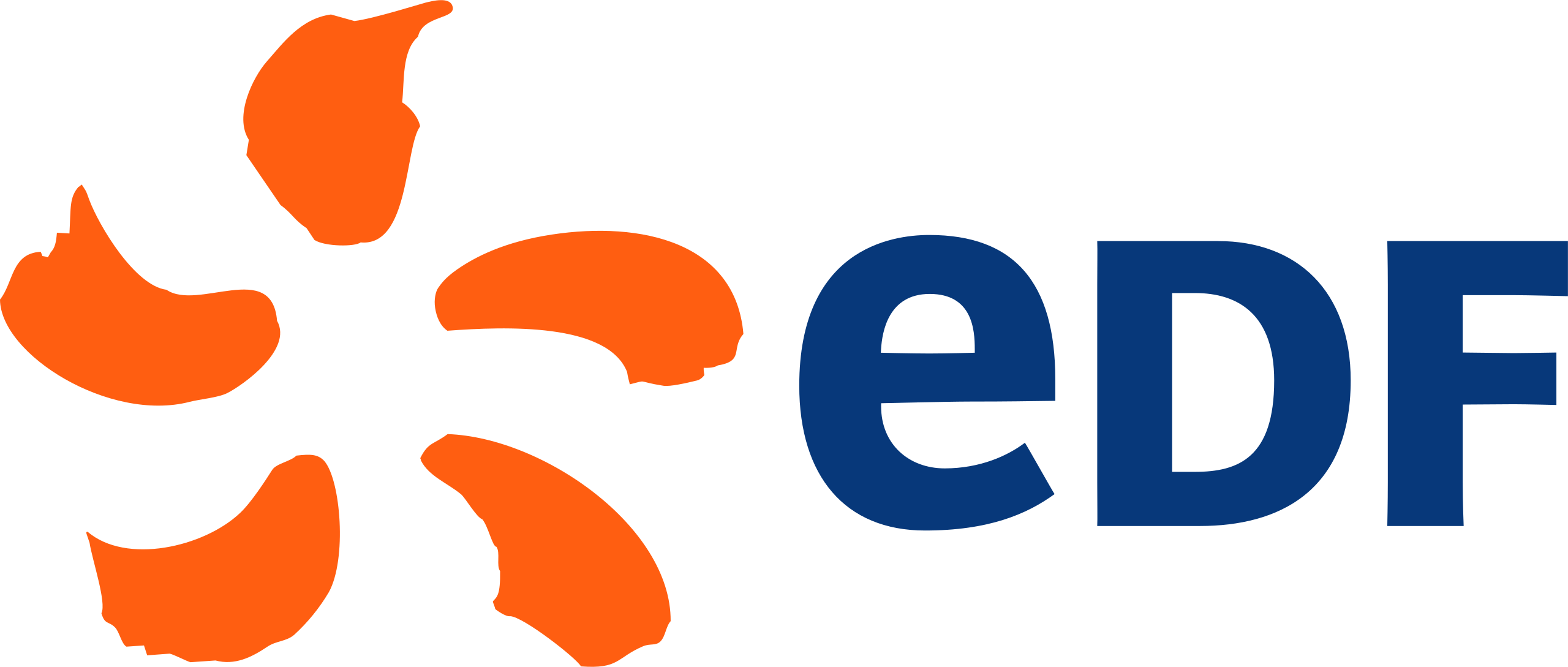 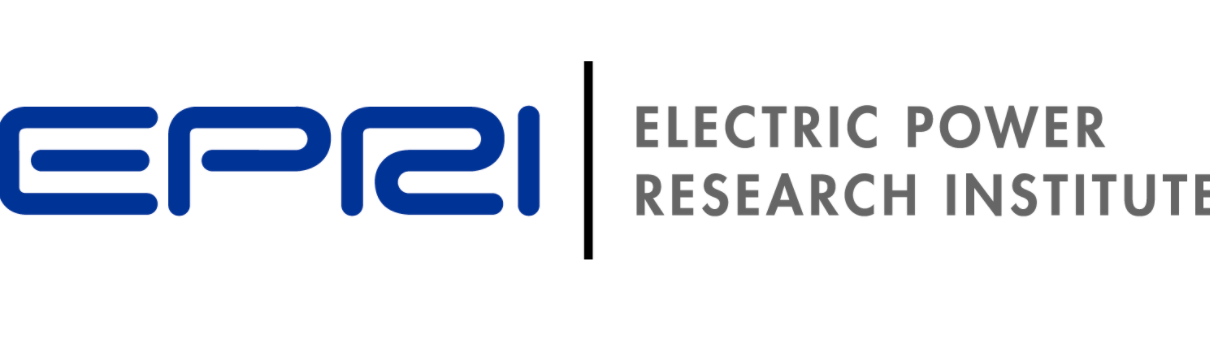 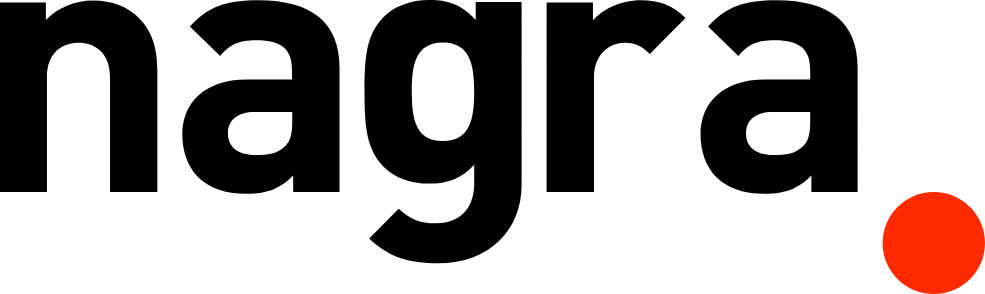 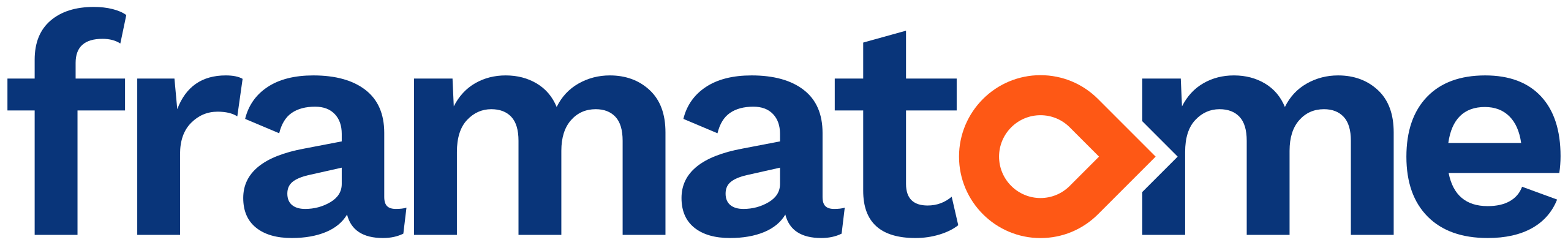 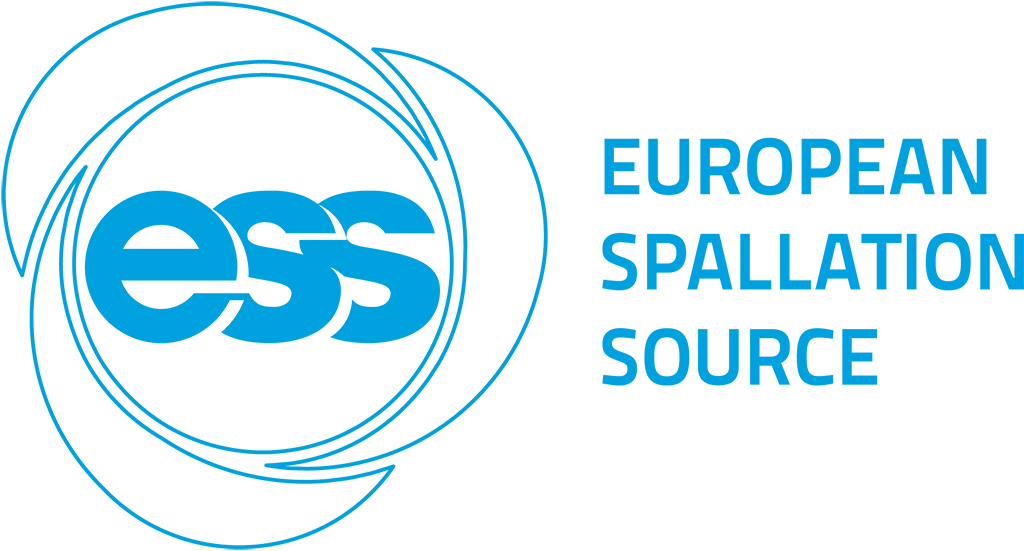 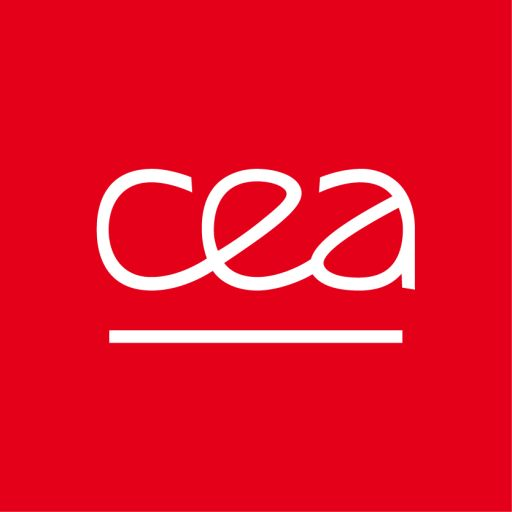 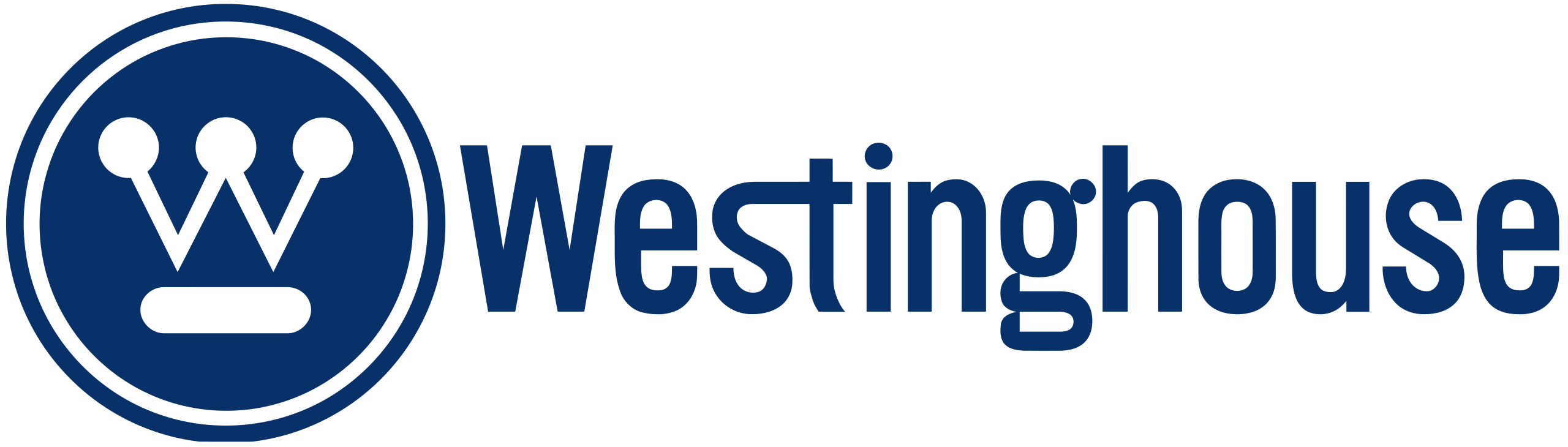 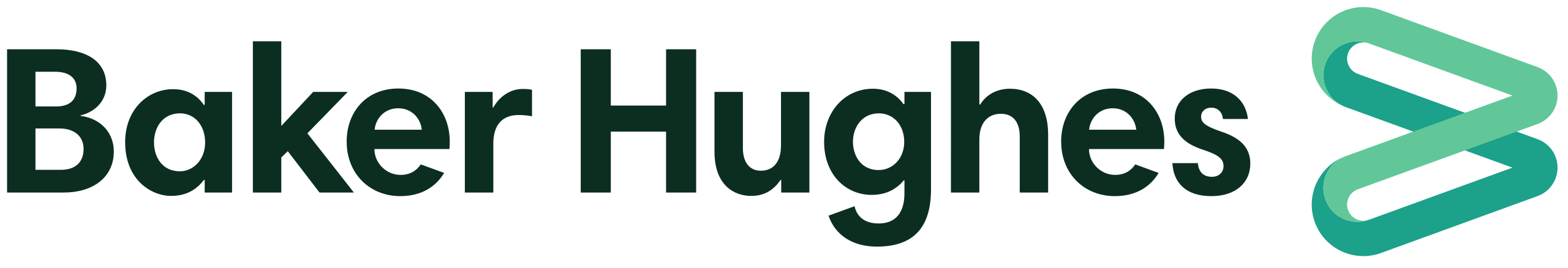 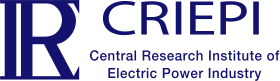 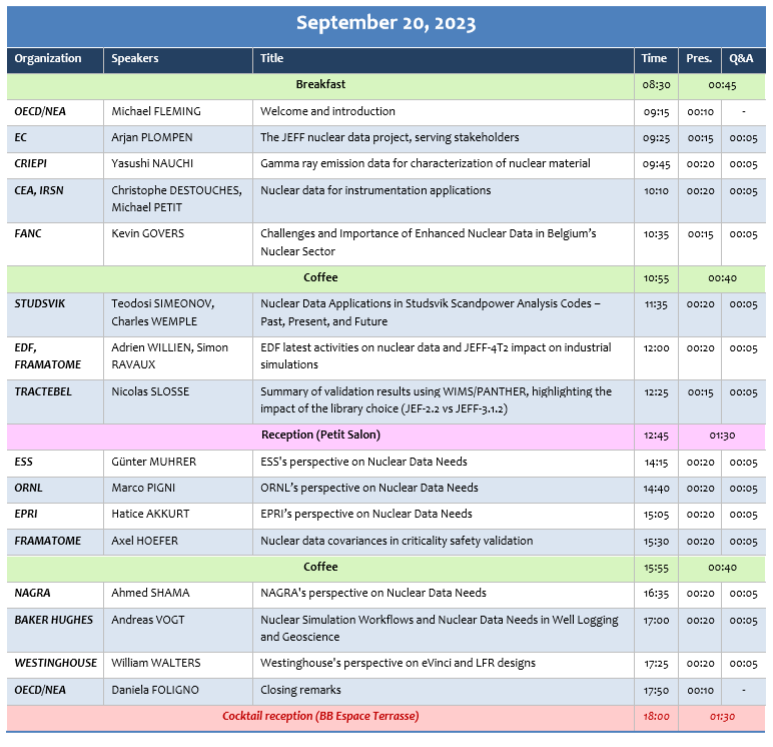 Stakeholder meeting
14 speakers
91 participants
19 countries
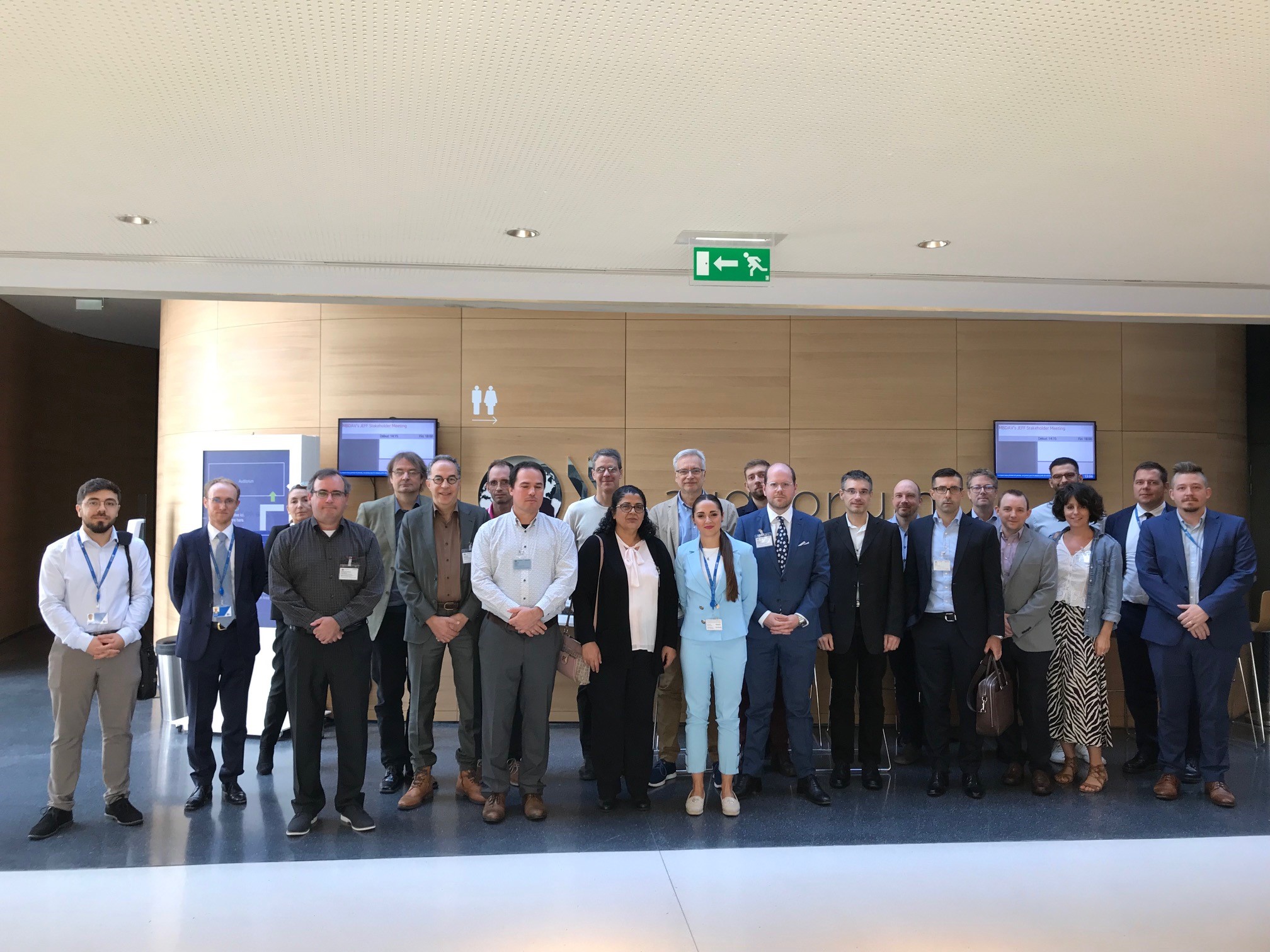 Stakeholder meeting
Unexpected achievment: 
Industrial feedbacks on the quality of our test library 









Involvement of the industry, who engaged to give us preliminary feedbacks at every test version and a more detailed feedback before the official JEFF-4.0 release !
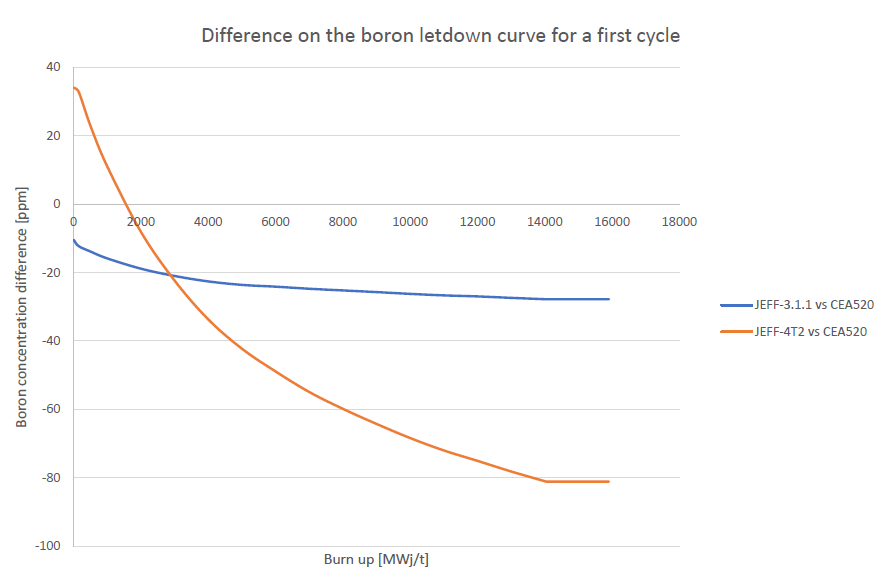 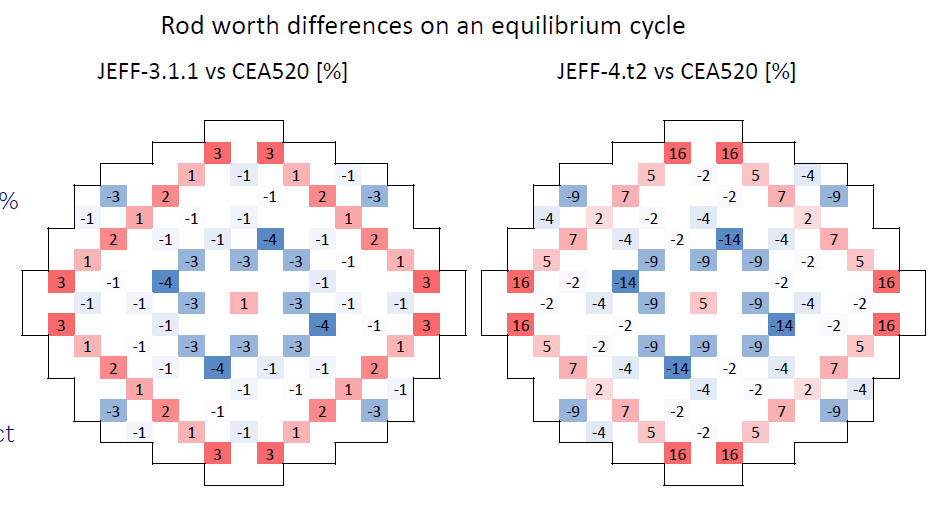 JEFF Nuclear Data Week
November 27th to December 1st 
115 participants
57 presentations
12 sessions 
New session “Feedbacks from Industry”
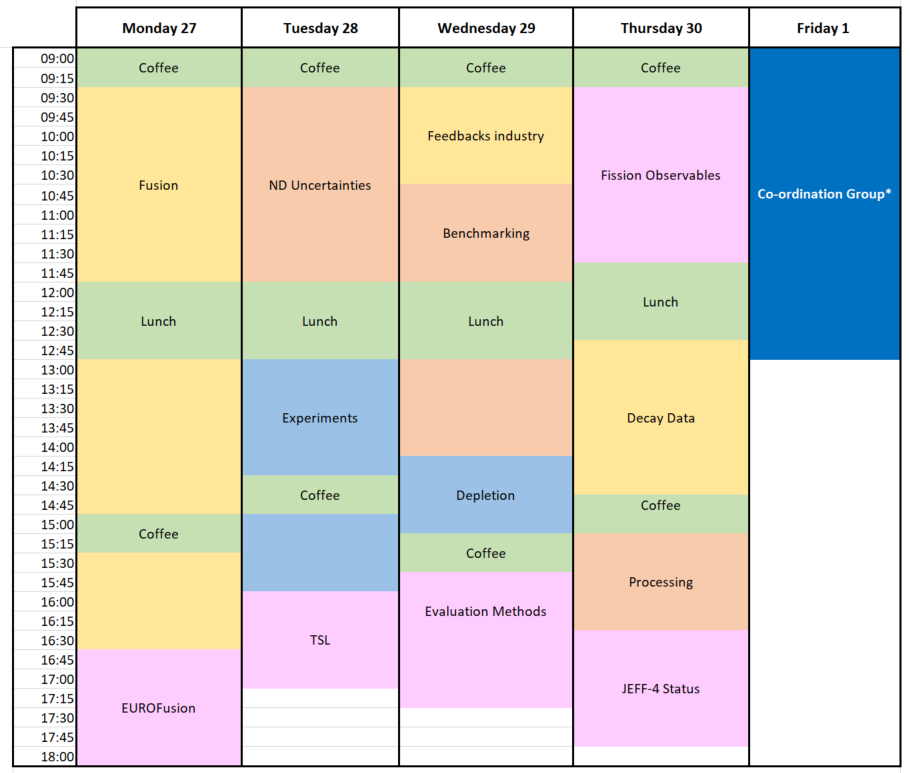 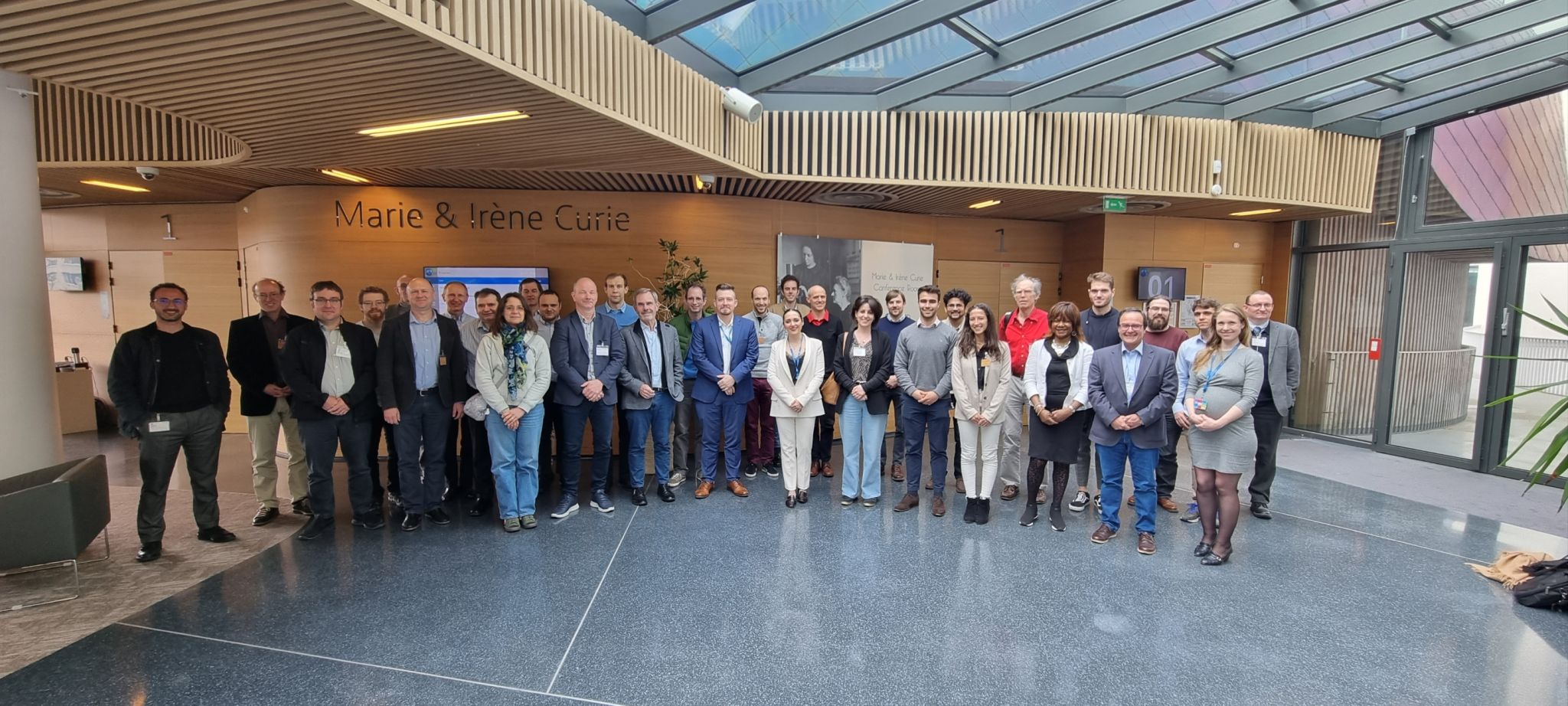 Thank you for your attention
Please contact me (daniela.foligno@oecd-nea.org) if you have any questions or comments.
Title page photo: Dry storage facilities (Creative Commons, NRCgov)
Pu-adjustment
Generalized Linear Least-Squares Adjustment

The following quantities were adjusted:
Pu-239: all resonance parameters up to (and including) 49.46 eV and nubar from 0 to 16 eV
Pu-240: all resonance parameters up to (and including) 41.69 eV
Pu-241: all resonance parameters up to (and including) 48.10 eV

During the GLLS adjustment, the following calculations were considered:
Pincell burnup calculation (keff and Pu-239 concentration)
Alpha ratio for Pu-239
PST benchmarks (1, 4, 5, 6, 7, 9, 12, 34, 38)
Kritz benchmark (LWR-RESR-001, case 1 and 2)
Thermal standard values (fission, capture) for Pu-239 and Pu-240

The goal was to reproduce the performances of JEFF-3.1.1.

It was additionally checked with the DUKE-PWR-POWER-001 from IRPhE


For further questions, ask S. van der Marck (NRG), M. Hursin (EPFL), and D. Rochman (PSI)